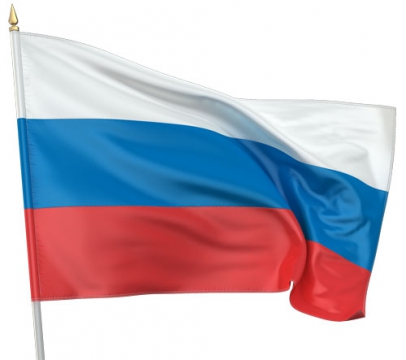 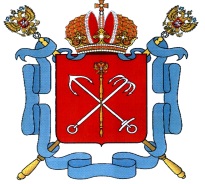 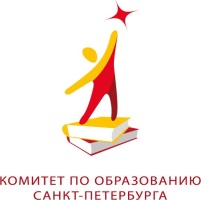 Правительство Санкт-Петербурга                                Комитет по образованию
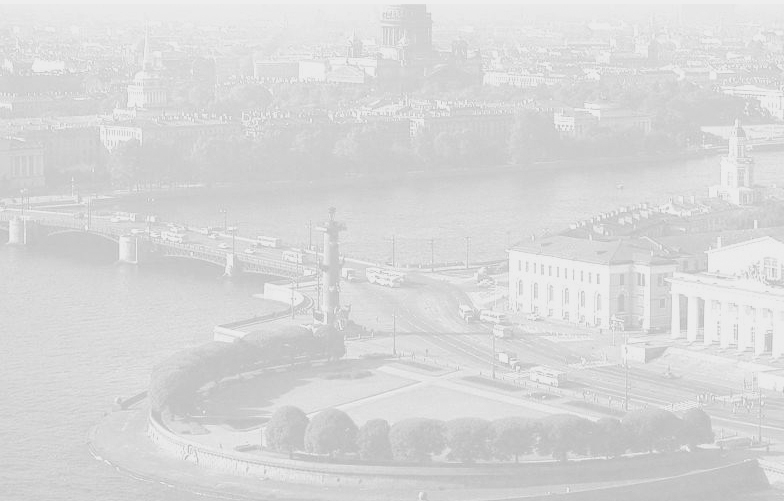 Особенности проведения районного этапа всероссийской олимпиады школьников в Санкт-Петербурге в 2020-2021 учебном году
Чернова Елена Ивановна,ведущий специалист Отдела общего образования Комитета по образованию Санкт-Петербурга
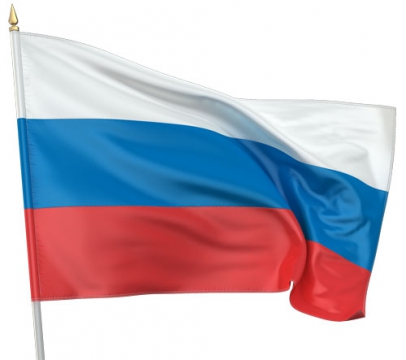 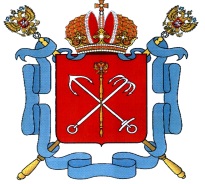 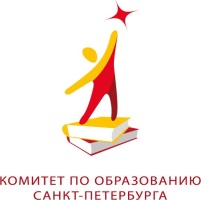 Правительство Санкт-Петербурга                                Комитет по образованию
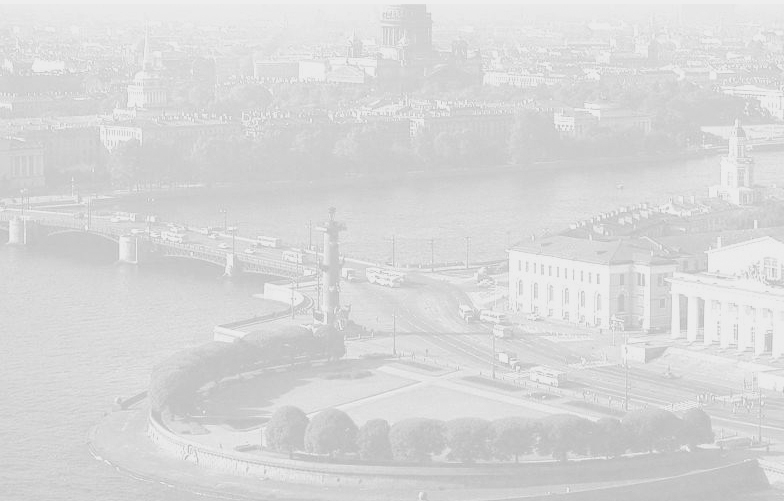 Организационно-технологическая модель проведения районного этапа ВСЕРОССИЙСКОЙ ОЛИМПИАДЫ ШКОЛЬНИКОВв Санкт-Петербурге в 2020-2021 учебном году
Районный этап ВСОШ проводится в ОУ, в котором обучающийся получает образование в настоящее время, в своем классе. 
Обязательное соблюдение требований Постановления Главного государственного санитарного врача РФ от 30.06.2020 № 16 (СП 3.1/2.4 3598-20).
 В каждом ОУ внутренним локальным актом назначается ответственный за проведение районного этапа олимпиады (координатор).
Архивированный пакет заданий направляется в каждый район по электронной почте за 3 дня до даты проведения олимпиады.
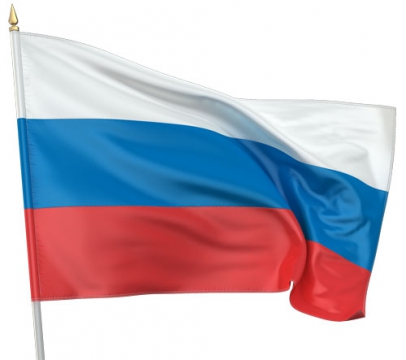 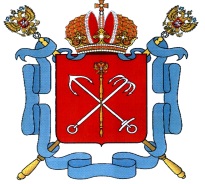 Правительство Санкт-Петербурга                                Комитет по образованию
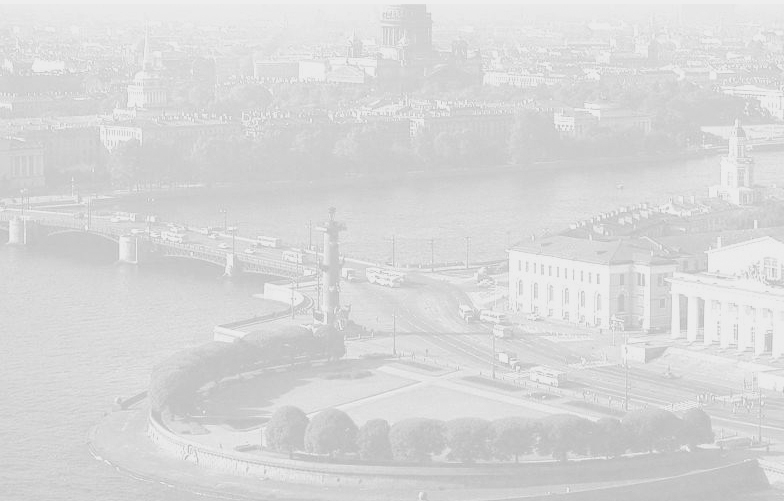 В день проведения олимпиады за 2 часа до начала в ИМЦ                 направляется пароль и школы приступают к тиражированию заданий (цветные вкладки, листы ответов и анкеты (для кодирования) печатаются Центром олимпиад и передаются в районы централизованно в соответствии с заранее поданной заявкой (не позднее 14 дней до даты проведения олимпиады).
До начала соответствующего этапа олимпиады по каждому предмету представители организатора олимпиады проводят инструктаж участников - информируют о продолжительности олимпиады, порядке подачи апелляций о несогласии с выставленными баллами, о случаях удаления с олимпиады, а также о времени и месте ознакомления с результатами олимпиады.
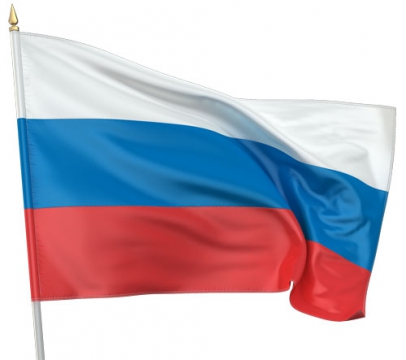 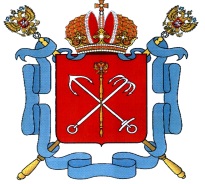 Правительство Санкт-Петербурга                                Комитет по образованию
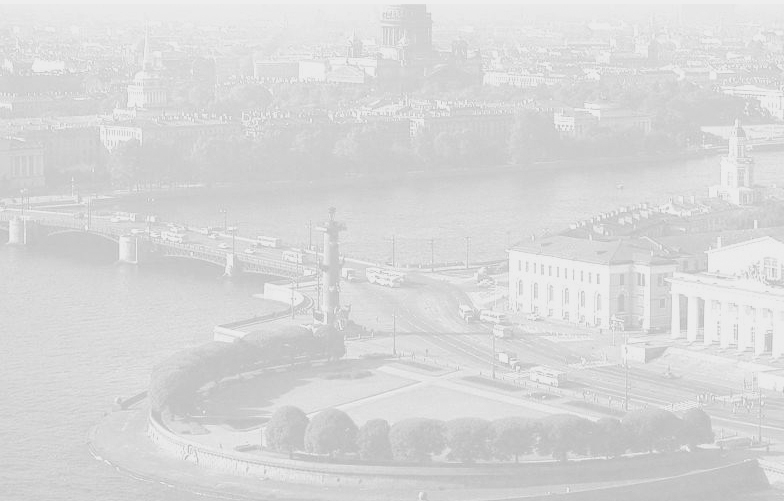 Во время проведения олимпиады во всех классах присутствуют наблюдатели из числа педагогических работников ОУ, но не являющимися специалистами по предмету олимпиады. Основная задача наблюдателей – не допускать использования дополнительной литературы и средств мобильной связи.
Ответственный (координатор) аккумулирует все работы, составляет акт приемки-передачи и передает в ИМЦ методисту по предмету в районе.
Работы централизованно кодируются и сканируются. 
После кодировки и сканирования работы передаются членам жюри районного этапа для проверки. ВАЖНО: при проверке изменение баллов и критериев оценки, разработанных ГПМК, недопустимо!
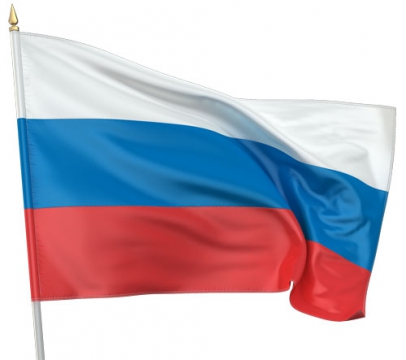 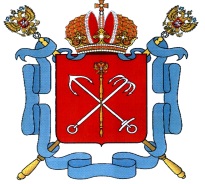 Правительство Санкт-Петербурга                                Комитет по образованию
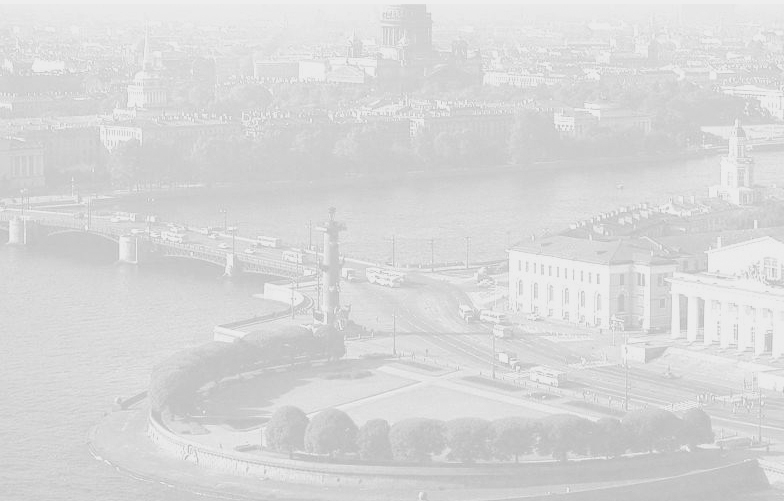 Публикация предварительных результатов осуществляется на сайте организатора с указанием уточнённого дня, времени и места проведения апелляции. ВАЖНО: одновременно с публикацией на сайте таблицы с предварительными результатами направляются в Центр олимпиад.
Выборочная перепроверка работ участников производится членами жюри регионального этапа и ГПМК в интервале между публикацией предварительных результатов и апелляцией. При наличии системных ошибок или некорректной проверки работ в район направляется письмо с соответствующими рекомендациями.
Апелляция проводится в назначенный день очно или в дистанционном формате с соблюдением всех требований к процедуре.
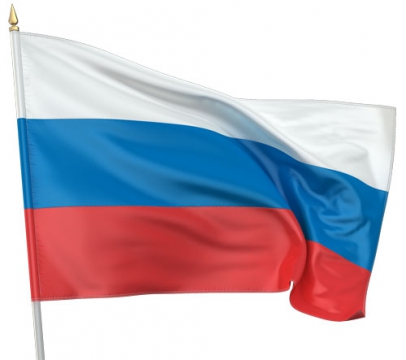 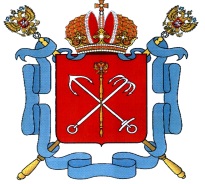 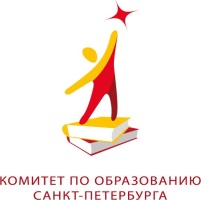 Правительство Санкт-Петербурга                                                       Комитет по образованию
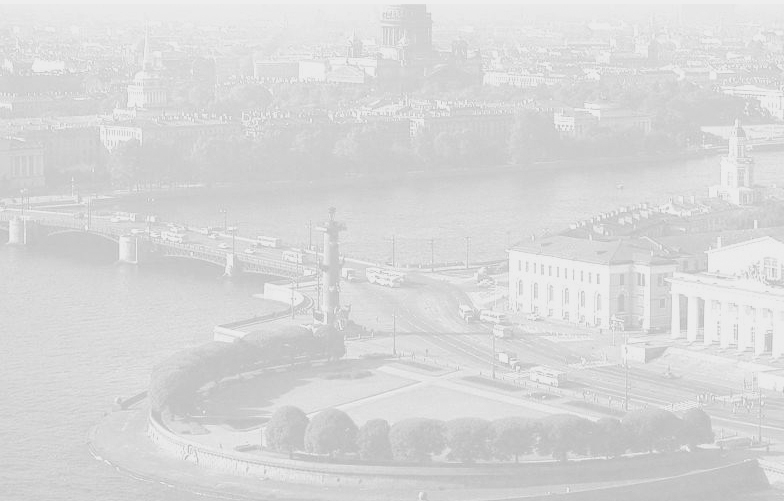 Районный этап в ОУ   →   Соблюдение СП →   Приказ   →
       
 → Архив заданий →   Пароль →  Тиражирование →
              (за 3 дня)               (за 2 часа)        (цвет. – заявка за 14 дней в ЦО)

 →   Инструктаж участников →  Наблюдатели →  Сбор работ → 

 →  Кодировка-Сканирование → Проверка работ →
            (акт приёмки-передачи)
                                                    
 → Предварительные результаты →  Выборочная перепроверка →
        (публикация и отправка в ЦО)

→ Апелляция → Окончательные результаты
Спасибо!